Welcome to our class
If I drop the piece of chalk. 
What will happen?
Maybe it will break.
It will definitely break.
I will certainly have rainy on Monday.
I will probably be sunny on Tuesday.
On Wednesday, I will definitely go swimming.
Unit 10: Cities of the Future
Lesson 1.2: Grammar
Unit 10: Cities of the Future 
Lesson 1.2: Grammar
Pages: 101 & 102
Tiếng Anh 11 i-Learn Smart World
DTP Education Solutions
GRAMMAR
Adverbs of certainty: definitely, probably, possibly, and maybe
The level of certainty
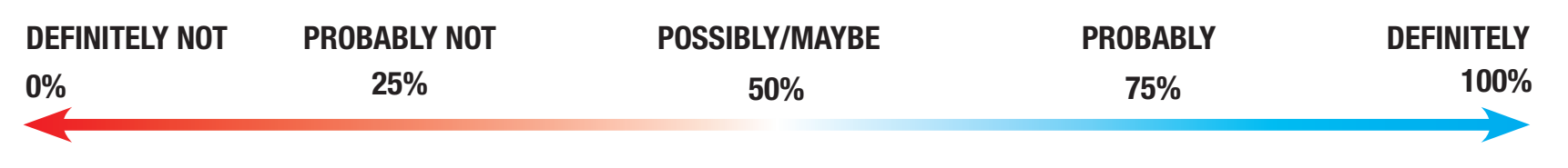 The new buses will probably be very comfortable.
Cities are definitely more exciting than villages.
We could possibly have electric cars next year.
I’m probably not going to win the race.
She definitely won’t get to school on time.
Perhaps
Possibly= Maybe=
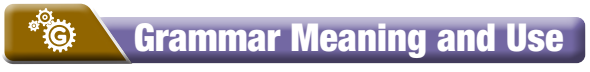 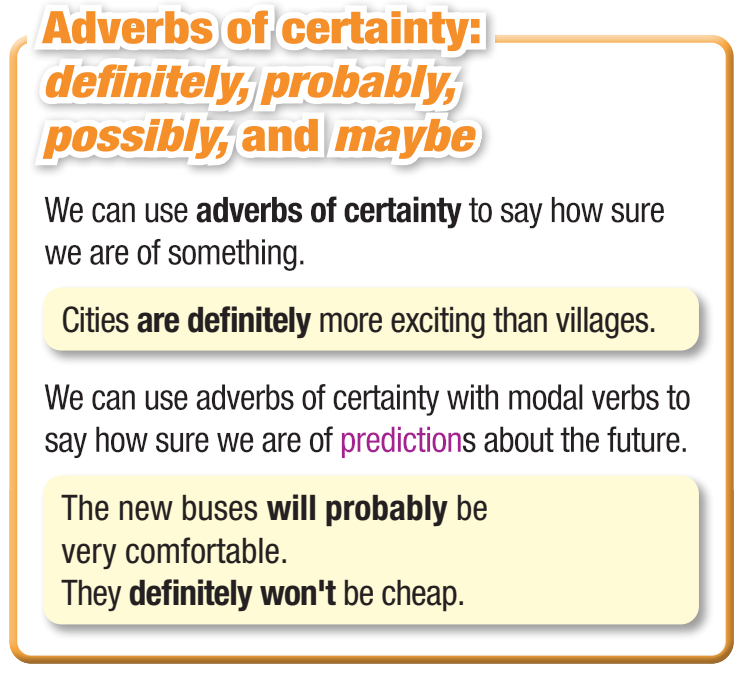 What can we use adverbs of certainty for?
1. To say how sure we are of something
2. To make predictions
(with modal verbs)
* Position
before the main verb but after the verb ‘be’ and auxiliary verbs
S + adverbs of certainty +  main verb +  ...   
S+ be / aux. verb + adverbs of certainty + main verb +...
Ex: He definitely left the house this morning.
             He is probably in the park.
             He has certainly forgotten the meeting.
             He could possibly have electric cars some day.
* Position
Sometimes these adverbs can be placed at the beginning of the sentence.
Ex: Maybe, we will have flying cars someday.
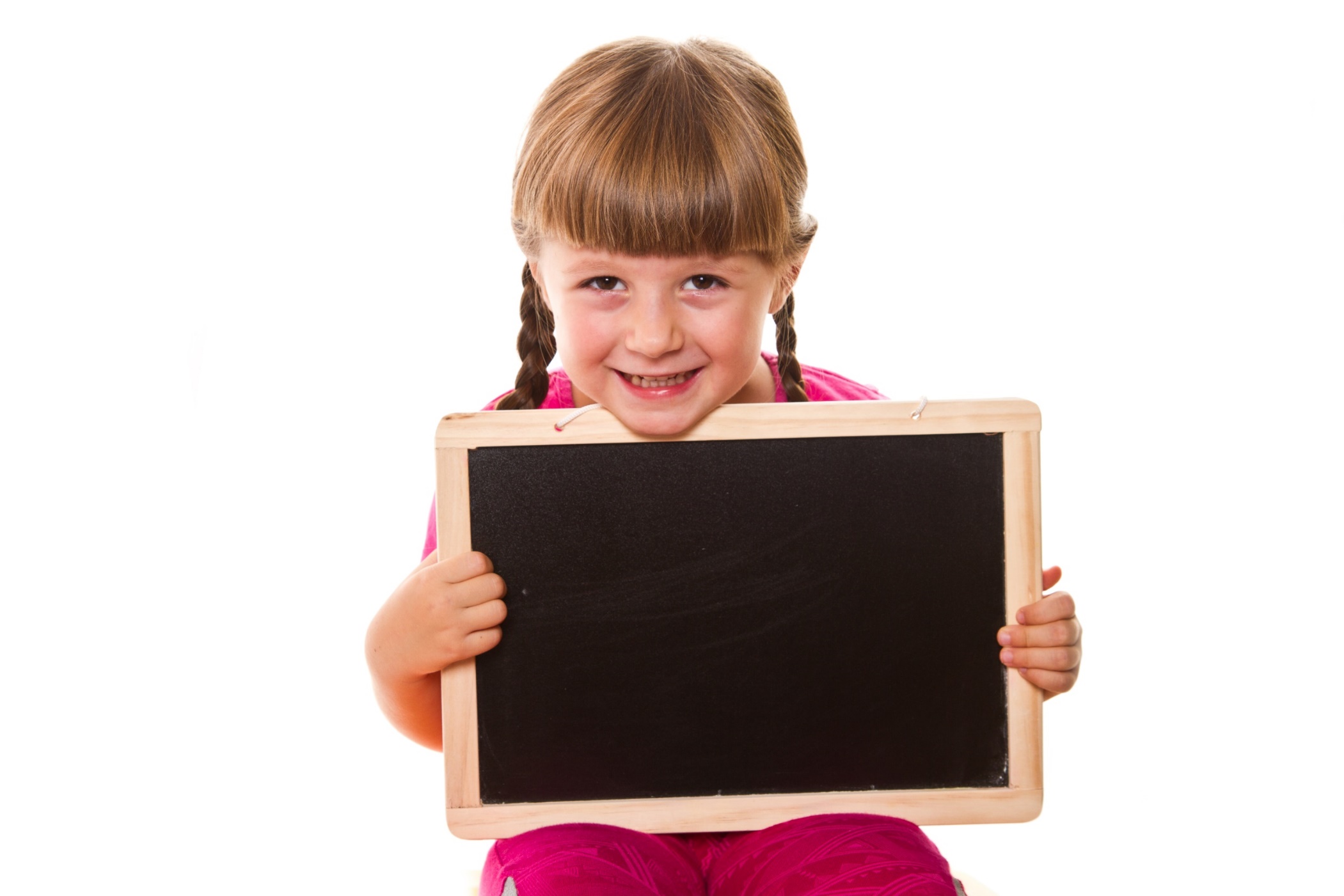 Practice
Task a: Unscramble the sentences.
1. Commuters/probably/downtown./drive/won't/cars
 Commuters probably won't drive cars downtown.
2. more/could/life/expensive./become/possibly/City
 
3. probably/trains/be/safe./Self-driving/will
 
4. cars / reduce / downtown/will/congestion./ Maybe/ flying
 
5. won't/Speed/be/probably/reduced./limits
 
6. a/definitely/problem./will/Pollution/bigger/become

Unscramble the sentences.
KEYS: 
2. City life could possibly become more expensive.
3. Self-driving trains will probably be safe.
4. Maybe flying cars will reduce downtown congestion.
5. Speed limits probably won’t be reduced.
6. Pollution will definitely become a bigger problem.
Task b: Look at the table and write sentences to make predictions about our cities in the future.
1. We'll definitely have more energy-efficient cars.

2. ___________________________________________________________________________

3. ___________________________________________________________________________

4. ___________________________________________________________________________

5. ___________________________________________________________________________

6. ___________________________________________________________________________
We’ll definitely have more commuters.
We’ll probably have self-driving cars.
Maybe we’ll/ We could possibly have more congestion.
We probably won’t have less pollution.
We definitely won’t have a train to the moon.
Task c: In pairs: Ask and answer using the topics in the table and your own predictions and reasons.
Do you think we’ll have more energy-efficient cars in the future?
I think we’ll probably have them because we already have some energy-efficient electric cars.
1
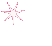 2
3
5
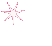 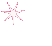 4
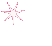 6
LUCKY STAR
START
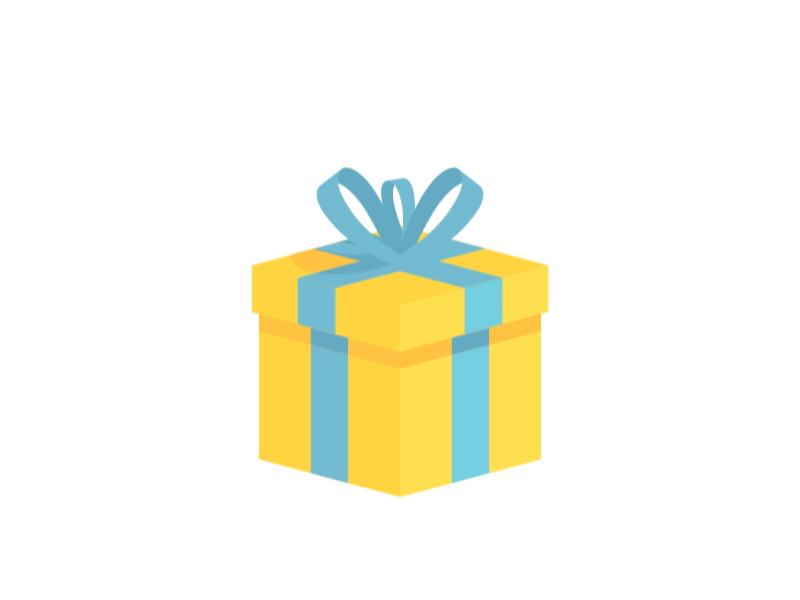 Star 1 : Unscramble the sentences.
definitely/taxis./We/will/have/electric
You are given 3 points
We will definitely have electric taxis.
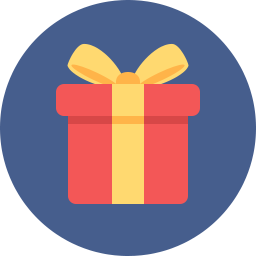 GO HOME
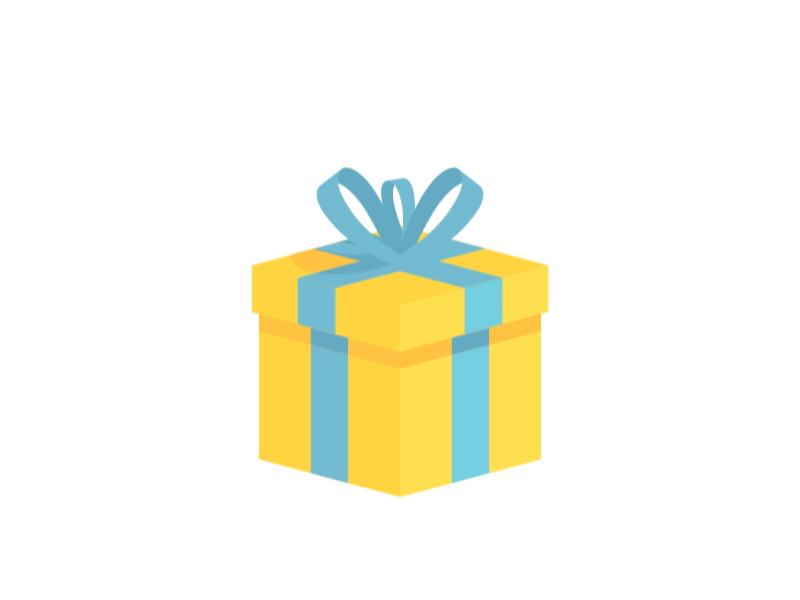 Star 2 : Unscramble the sentences.
travel/flying/in/Commuters/could/possibly/buses.
You are given 1 point
Commuters could possibly travel in flying buses.
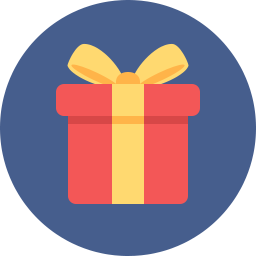 GO HOME
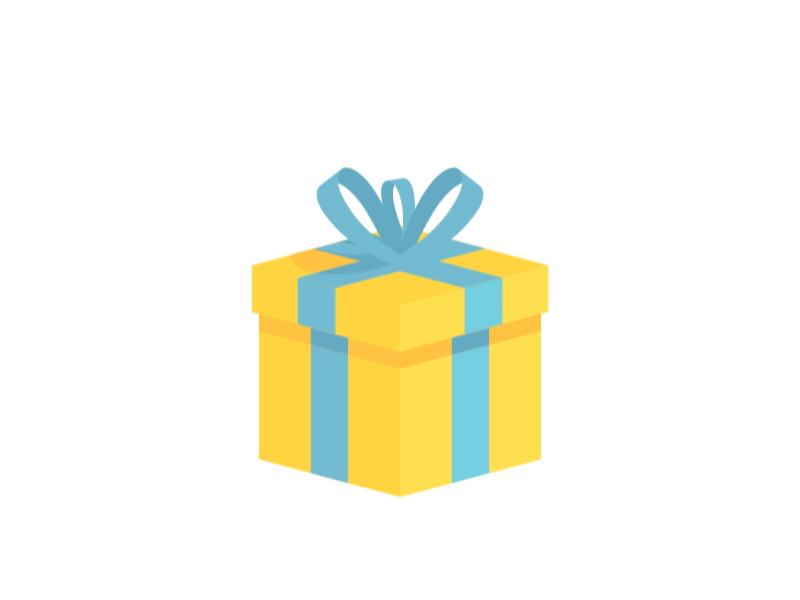 Star 3 : Unscramble the sentences.
probably/cities/Future/buildings./will/have/taller
You are given 5 points
Future cities will probably have taller buildings.
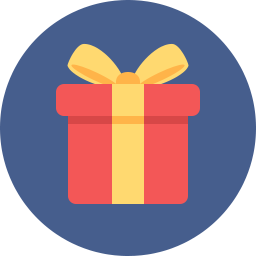 GO HOME
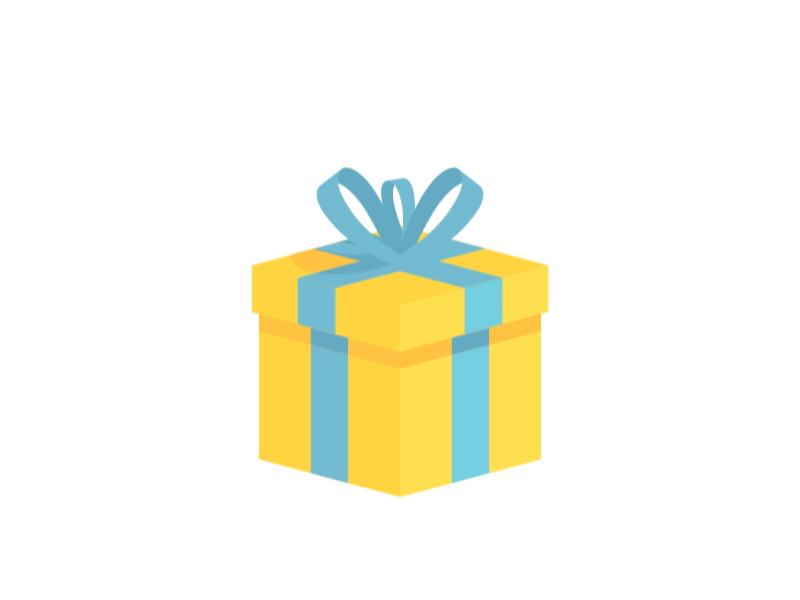 Star 4 : Unscramble the sentences.
We/buses/in/the/petrol/have/probably/won't/future.
You are given 8 points
We probably won't have petrol buses in the future.
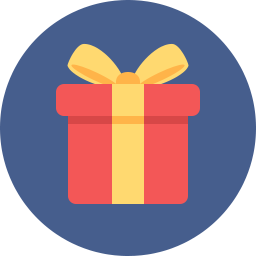 GO HOME
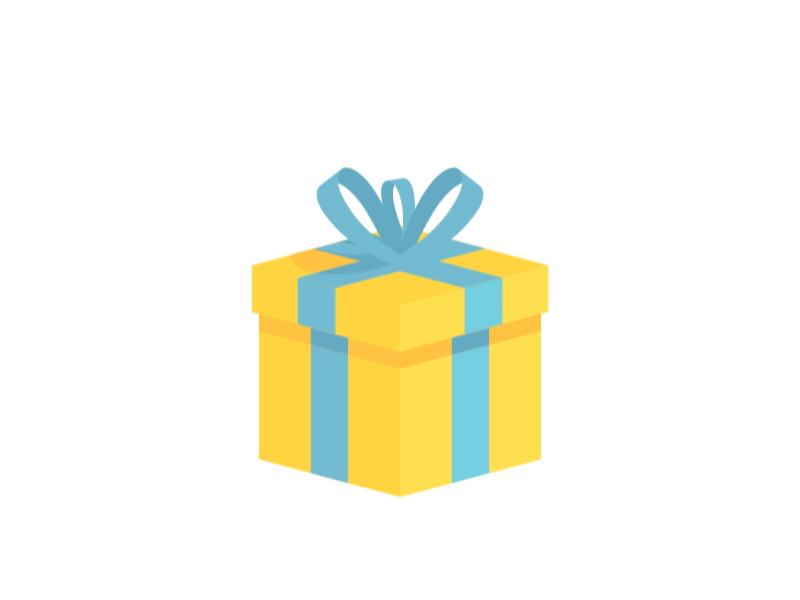 Star 5 : Unscramble the sentences.
electric/we'll/airplanes./in/travel/Maybe
You are given 10 points
Maybe we'll travel in electric airplanes.
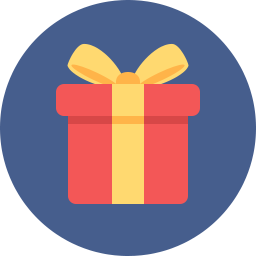 GO HOME
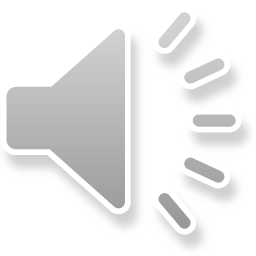 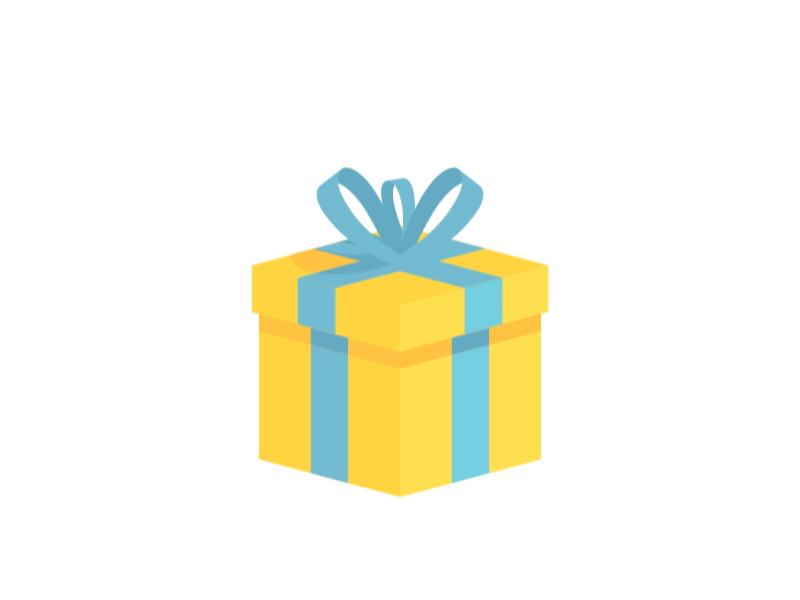 You are given 10 points
GO HOME
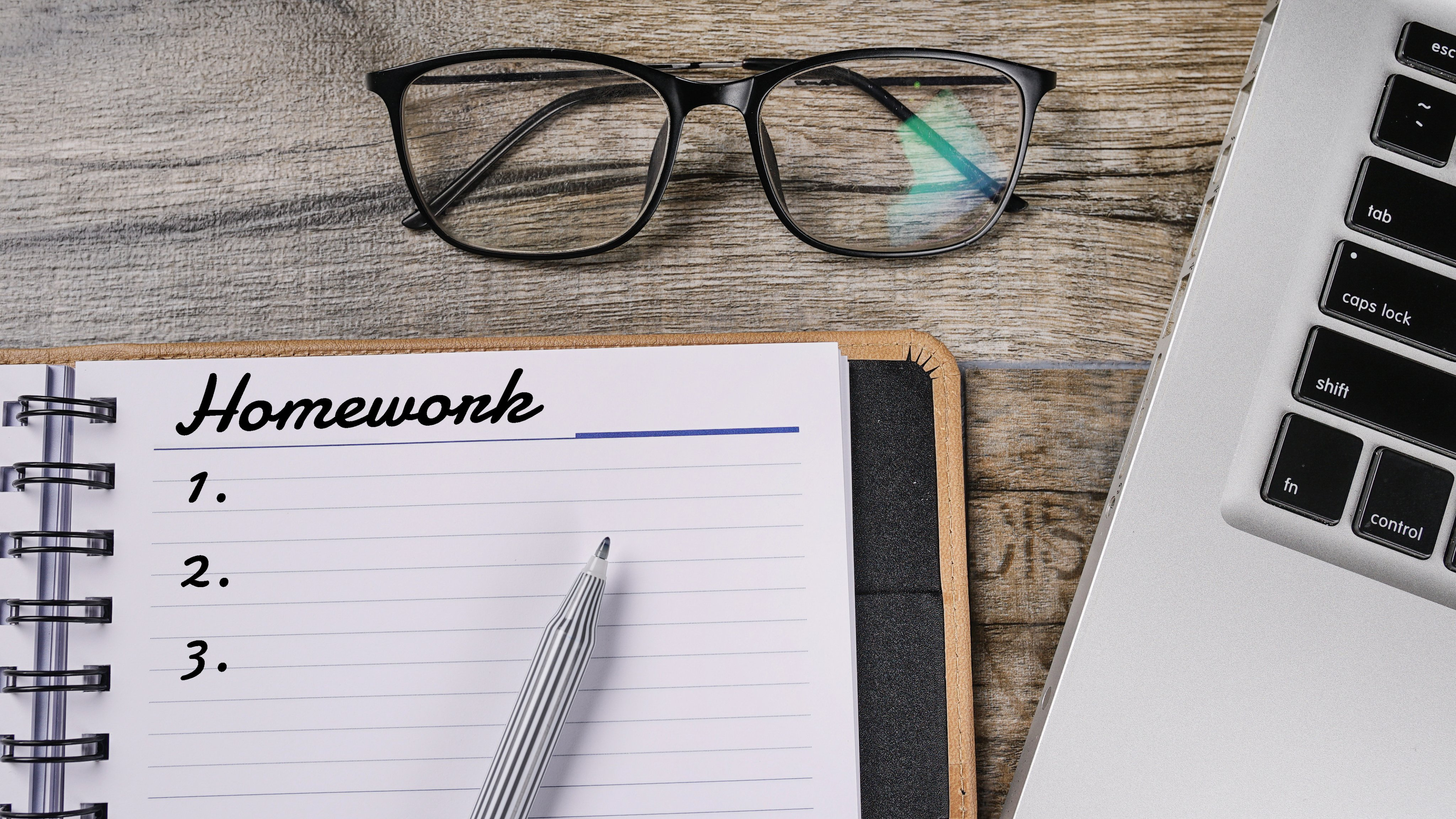 - Make four sentences using adverbs of certainty.
- Do the exercises in WB: Grammar (page 57).
- Prepare: Lesson 1.3 – Pronunciation & Speaking (pages 102 & 103– SB).